13 - Vision dans l’espace. Volumes
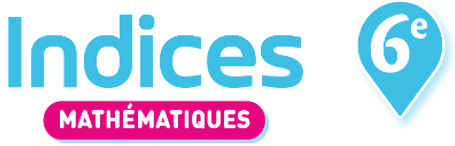 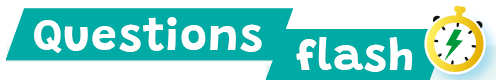 Les volumes
Voici des pavés droits composés de plusieurs cubes d’arête 1 cm. 
Quel est le volume de chaque pavé droit, en cm3 ?
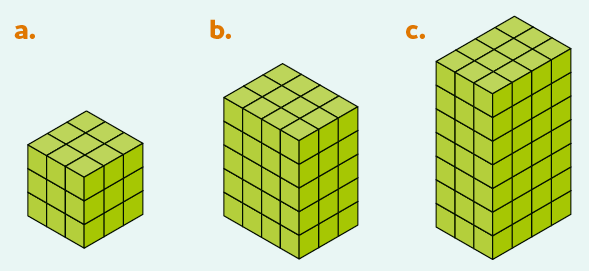 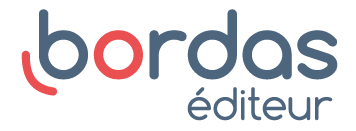